Проект  «Красивая осанка»(Козьмина О.В., Михалина А.В.)
Реализован средней группой №2 ГБДОУ№62
В  ОКТЯБРЕ 2014 Г.
Проект долгосрочный, , открытый, коллективный, здоровьесберегающий.
Целевая аудитория:  воспитанники средней группы№2 и их родителей, педагоги.
Формы реализации проекта:
беседы, игры, спортивные занятия, выставка рисунков человека, презентация,  чтения художественной литературы, использование пособий В.В.Воскабовича, открытое занятие, фотовыставка, просмотр CD «Уроки тётушки совы», сотрудничество со специалистами: физ.работник, мед.работник, муз.работник, инструктор ЛФК и бассейн.
Анализ выполнения проекта: проект реализован частично в связи с долгосрочностью данного проекта.
Анализ достигнутых результатов: узнали: о строении тела человека, о связи поведения человека с его здоровьем; научились выполнять комплекс упражнений для соблюдения осанки.; овладели навыками правильной осанки, стали следить за соблюдением правильной посадки за столом , стараются правильно держать спину при ходьбе, постепенно вырабатывают привычку заниматься упражнениями связанными с поддержанием здоровой осанки.
Развиваем умение правильно сидеть на стуле
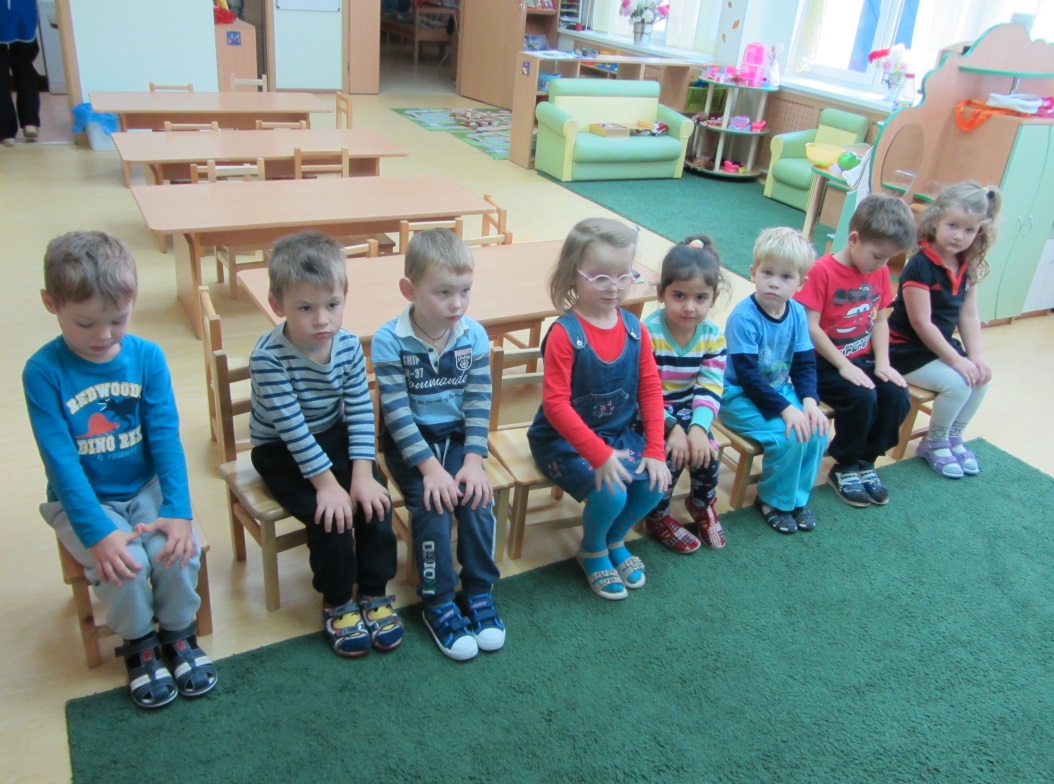 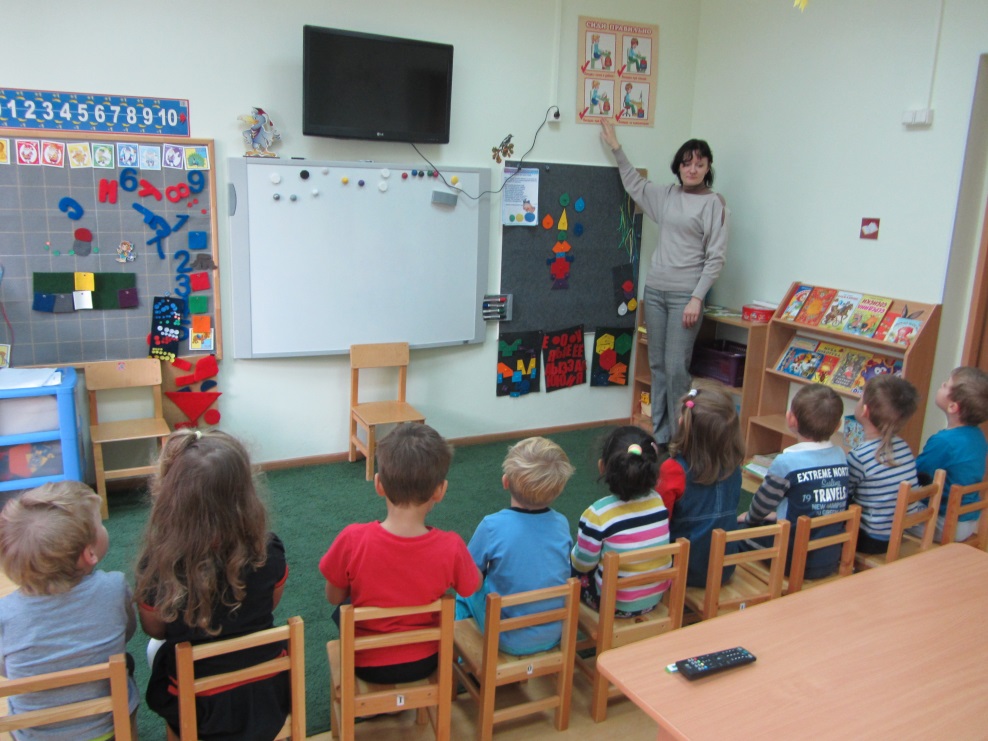 Вырабатываем навыки соблюдения правильной осанки
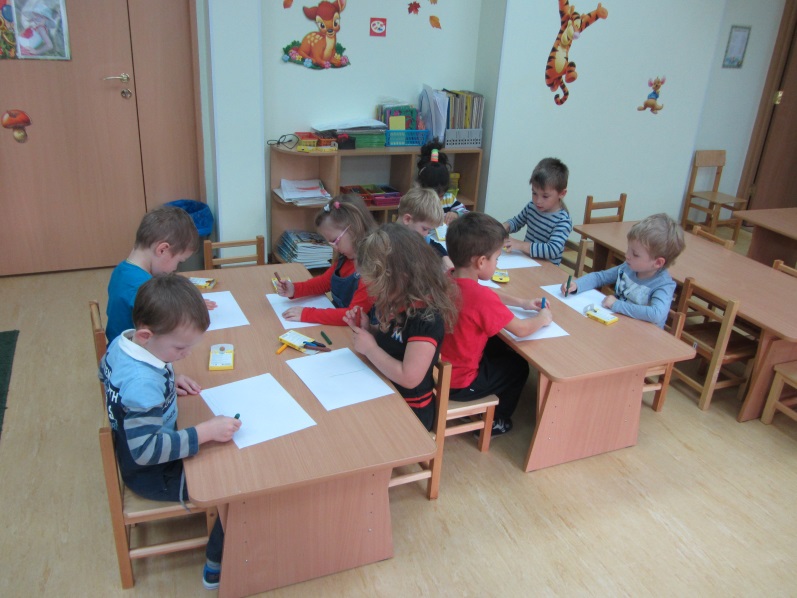 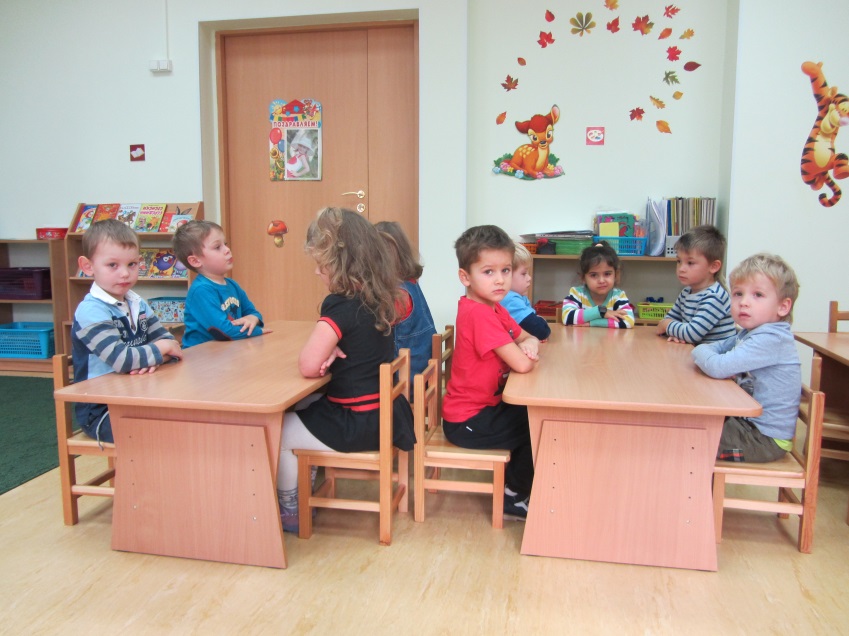 Сидя и
 работая 
за столом
Сохраняем здоровую осанку на прогулке
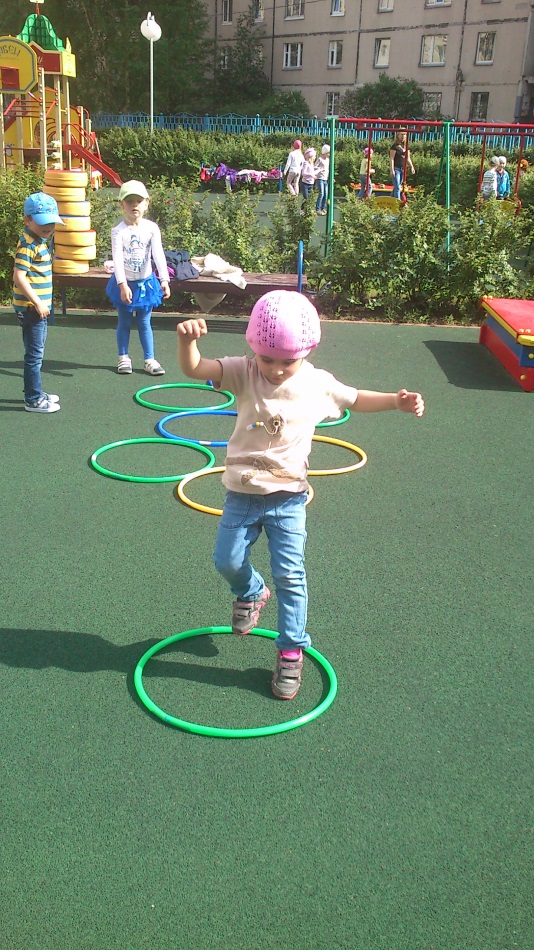 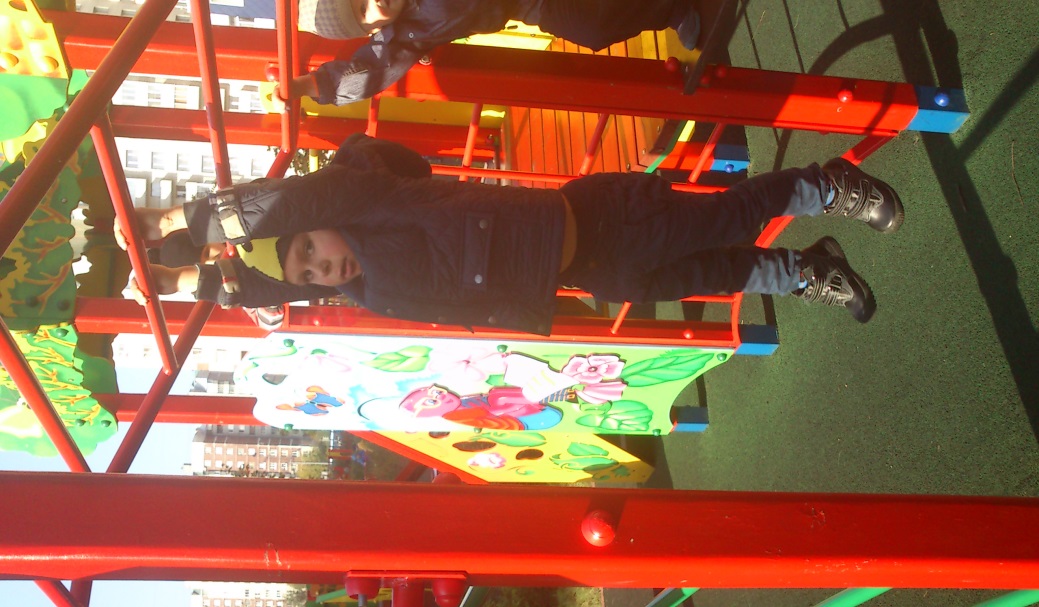 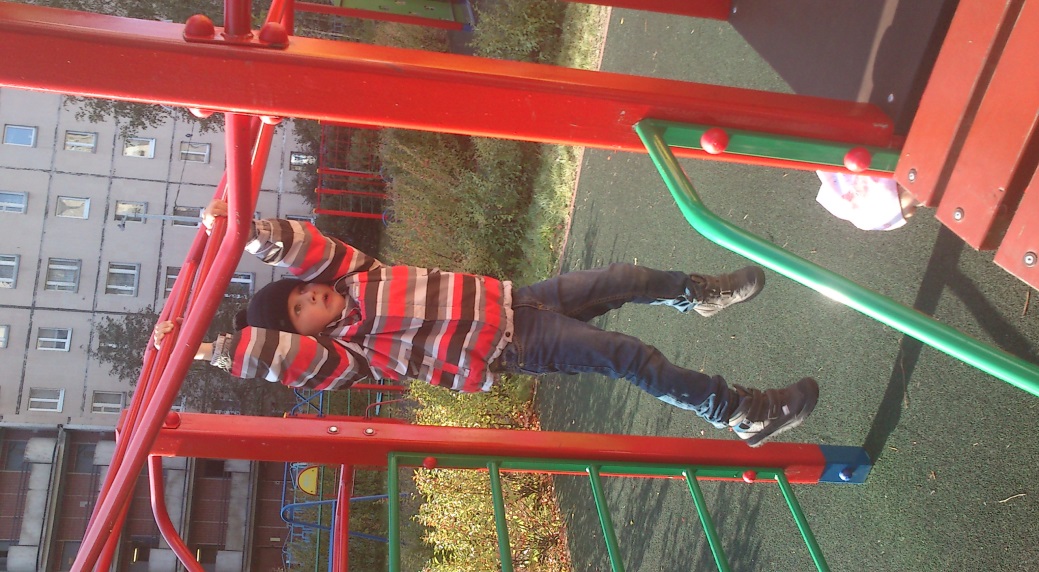 Взаимодействие с инструктором по физической культуре.
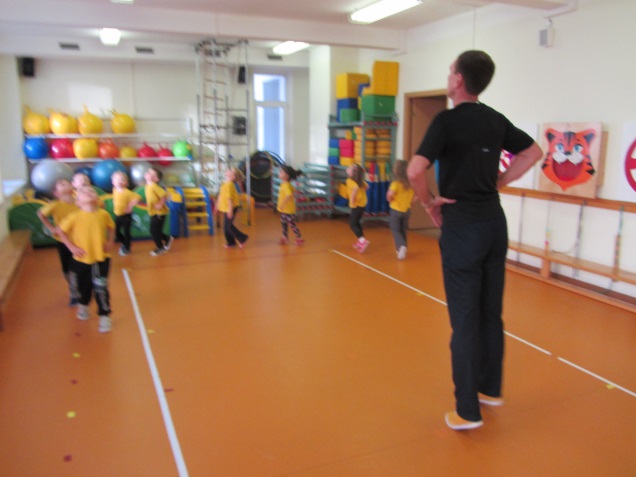 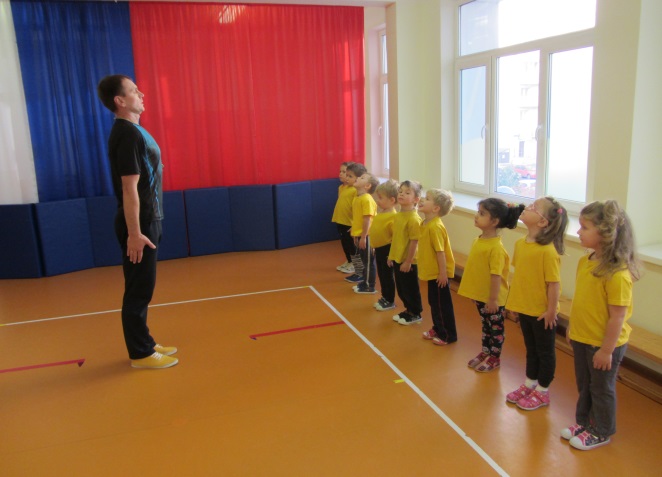 комплекс упражнений
укрепление и сохранение
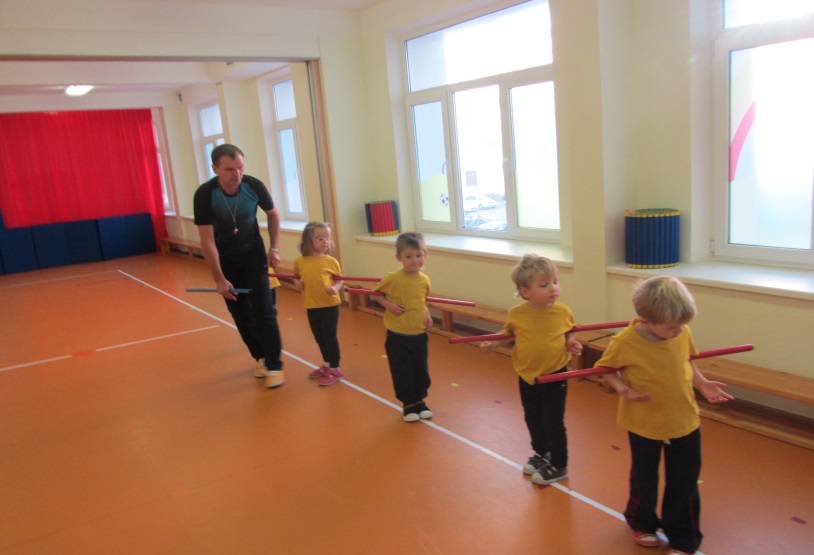 направленный 	на
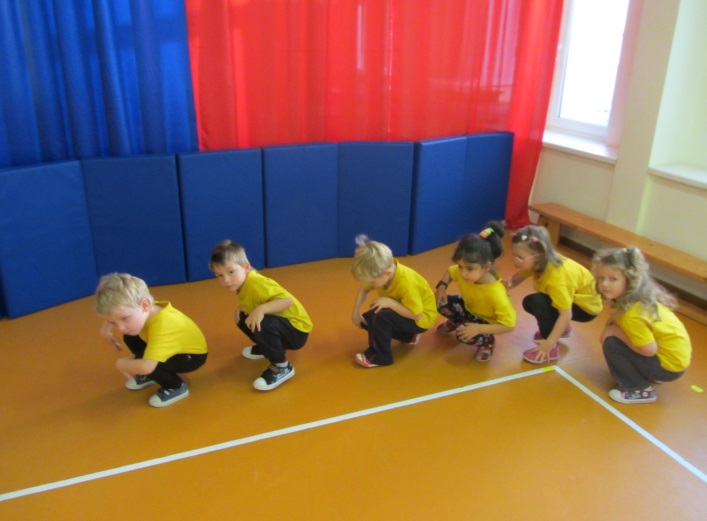 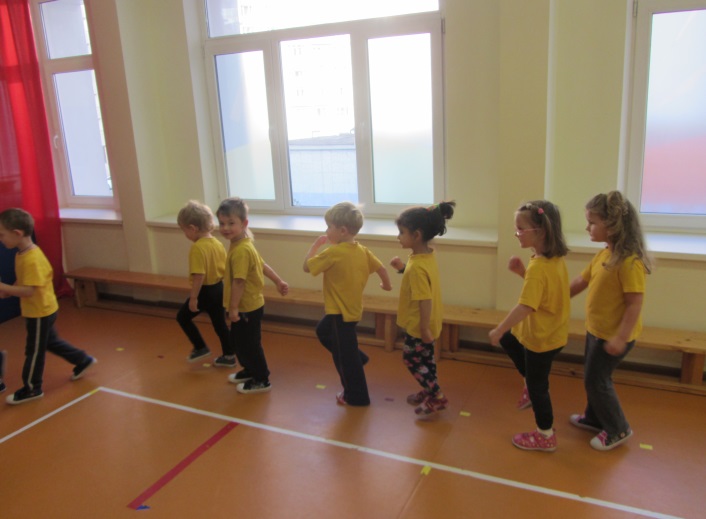 осанки
Правильная осанка при ходьбе?
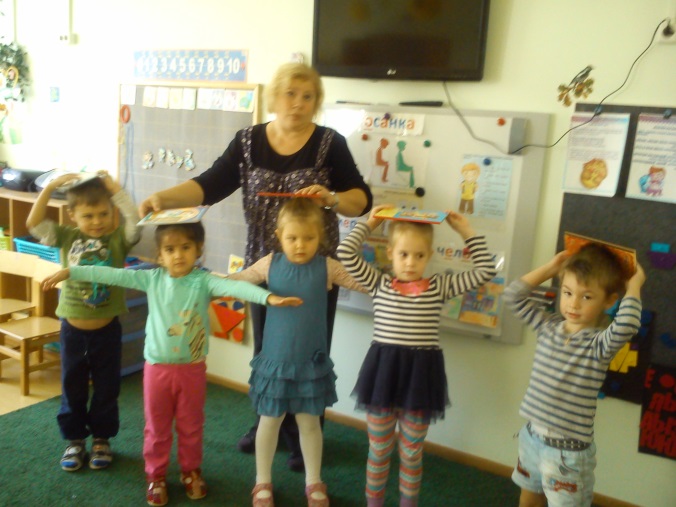 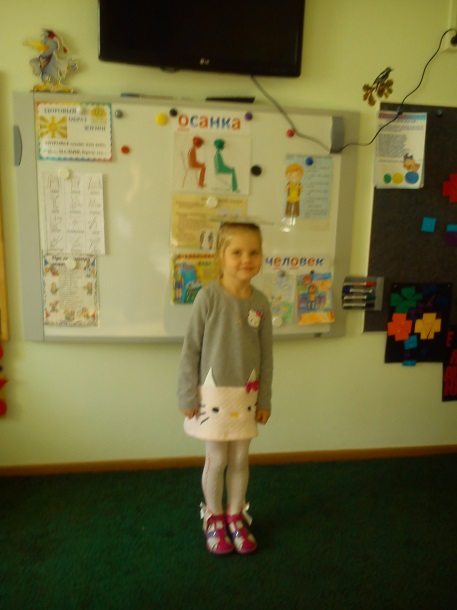 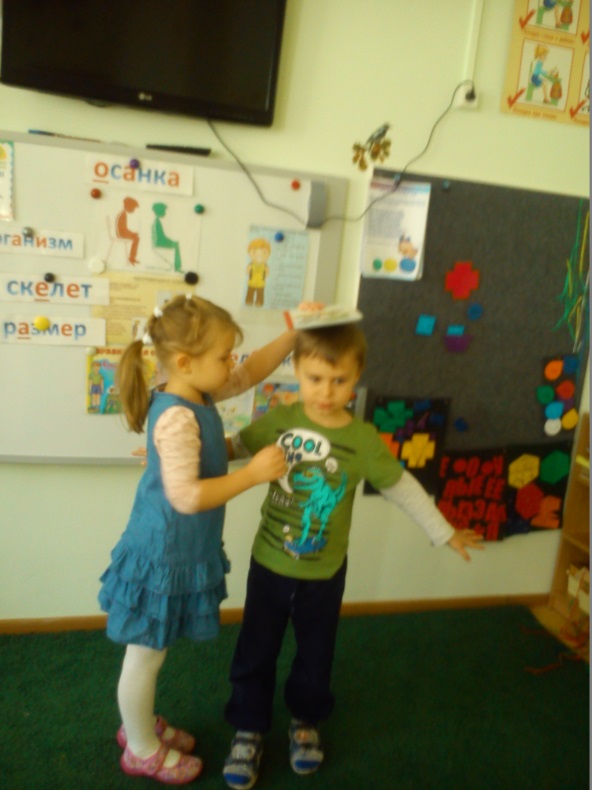 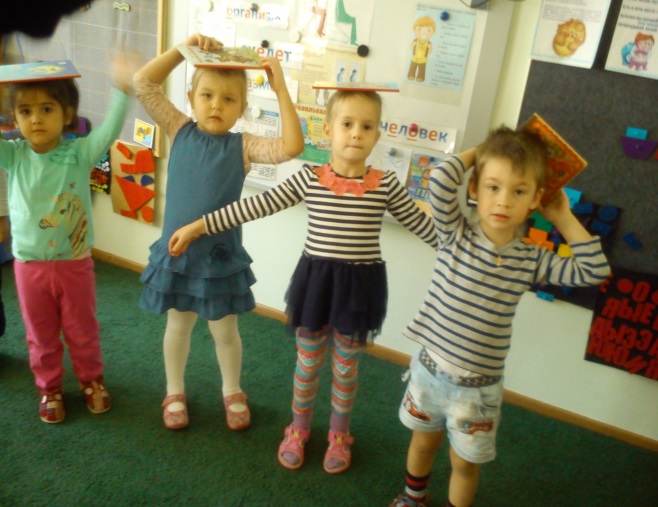 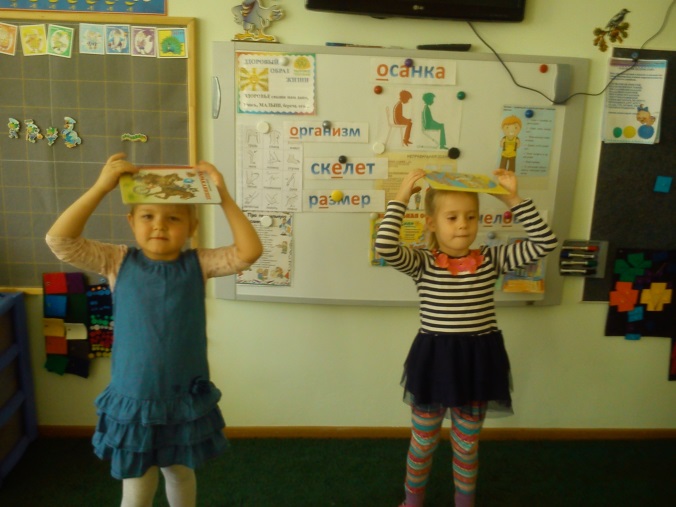 На сколько важна одежда и обувь для сохранения осанки.
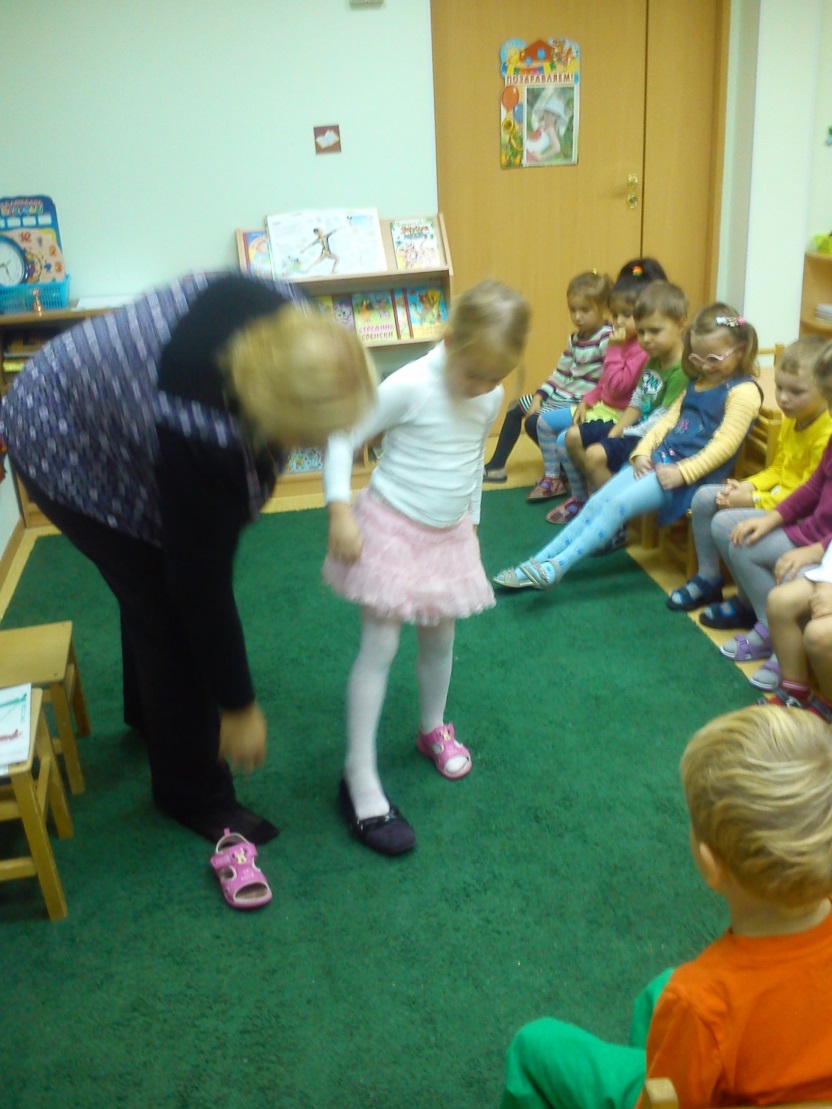 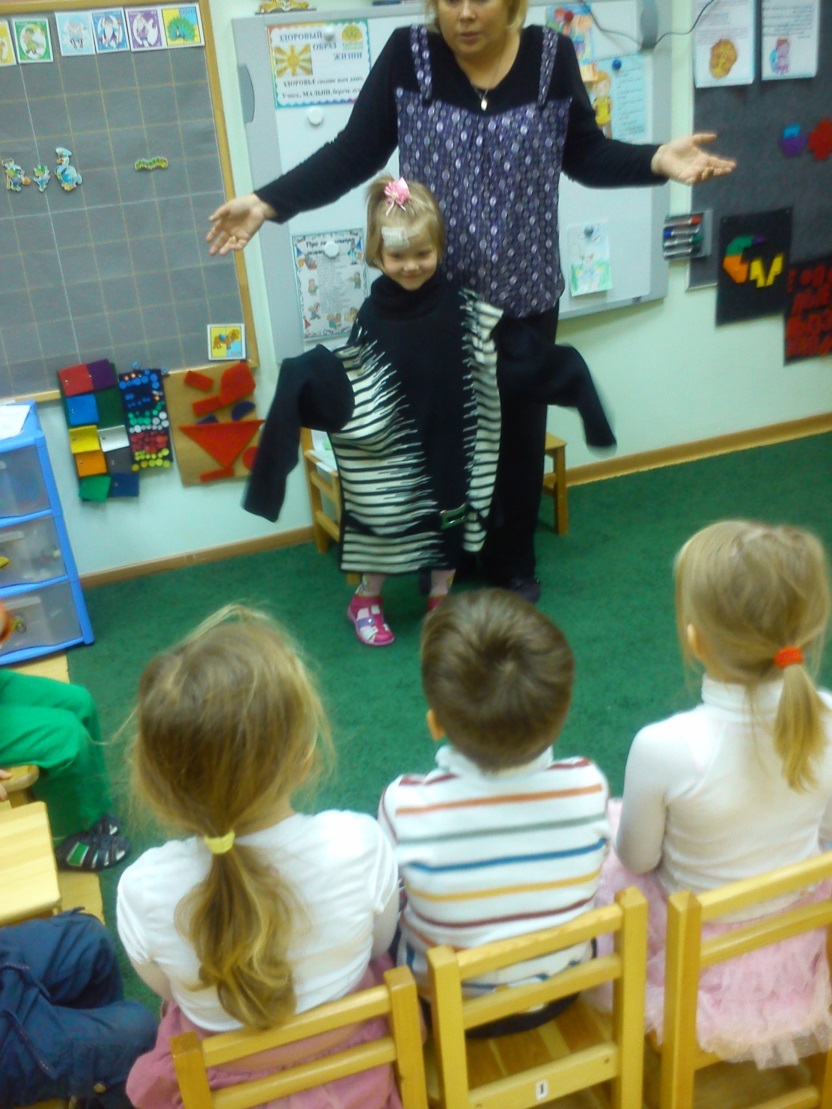 Беседы с сед.персооналом по теме «осанка» и занятия ЛФК.
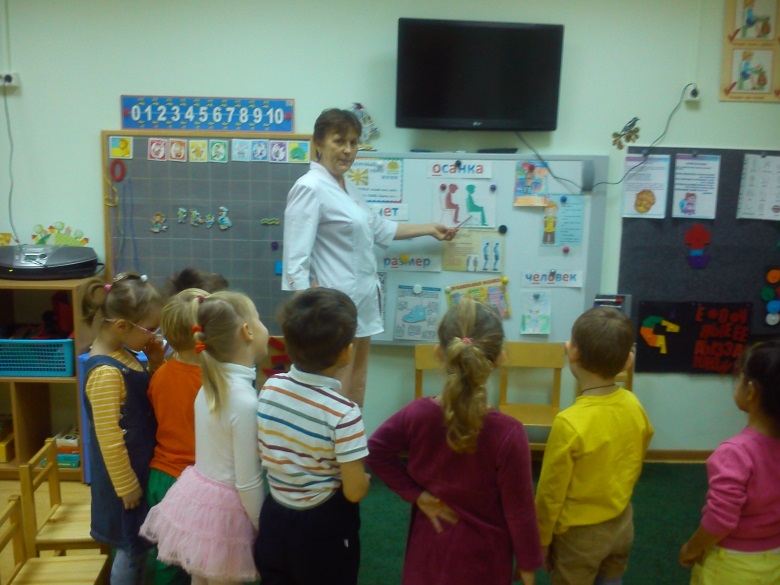 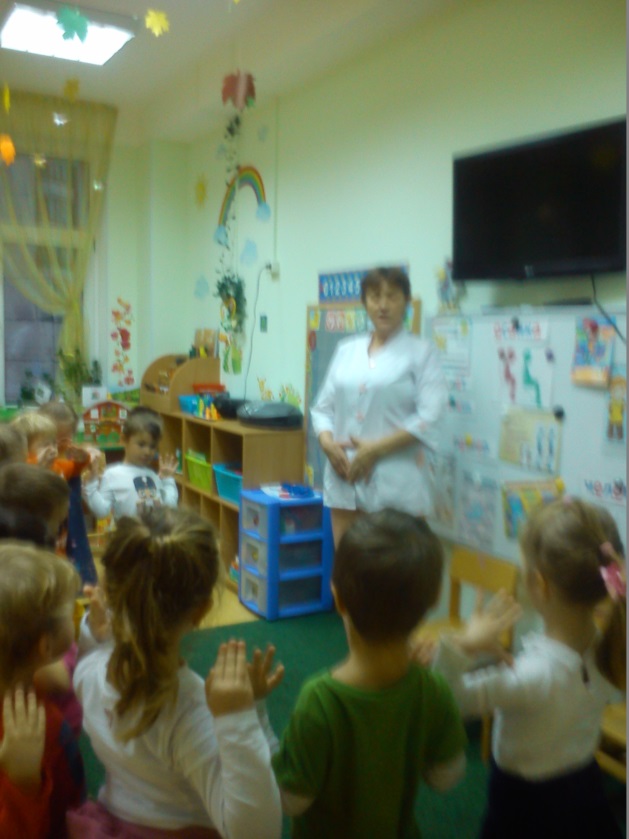 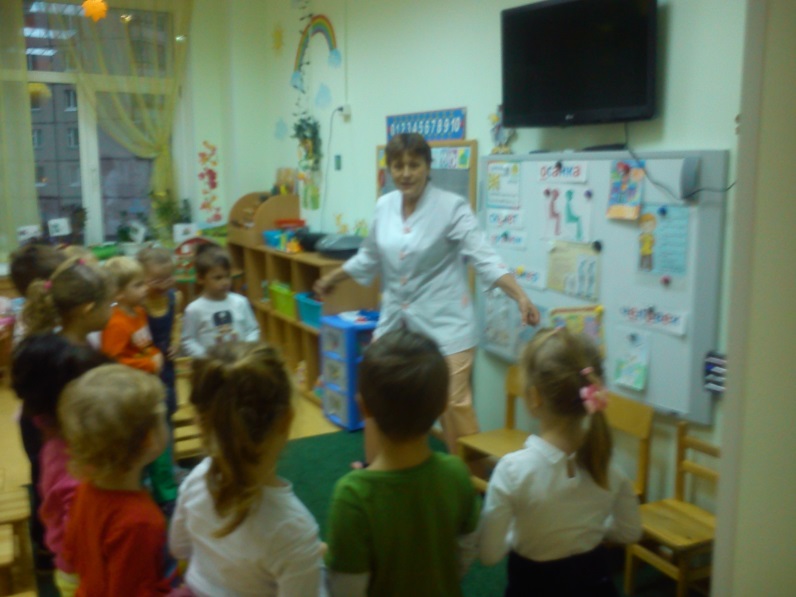